The Pursuit of God
Travis Dickinson www.travisdickinson.com
Knowing God
John 17:3 Now this is eternal life: that they know you, the only true God, and Jesus Christ, whom you have sent.

“You ask me how I know He lives?”
	Answer: “He lives within my heart.”
[Speaker Notes: Christianity was at one time a major player in culture making. 
We made great music, art, & literature. We started the scientific revolution and ruled the philosophical world.]
Knowing God
Many think Christianity doesn’t provide objectively true answers. 
Over 60% of Christian youth will leave the church. 
Christianity is, today, largely irrelevant to the culture.
[Speaker Notes: Christianity was at one time a major player in culture making. 
We made great music, art, & literature. We started the scientific revolution and ruled the philosophical world.]
The Pursuit
Matthew 22:37-38 
[Jesus] said to him, “Love the Lord your God with all your heart, with all your soul, and with all your mind. This is the greatest and most important command.”
The Pursuit
“Love the Lord your God…with all your mind.” 

What does it mean to love God with our minds?
[Speaker Notes: Whatever it is, we don’t do it well today. 
At best, we know Christian slogans]
The Pursuit
Seeking to know God by asking the deep intellectual questions about God. 

This is Christian Apologetics
[Speaker Notes: Just pursue Go]
The Pursuit
Isn’t it wrong to question God? 
Aren’t we told to have childlike faith?
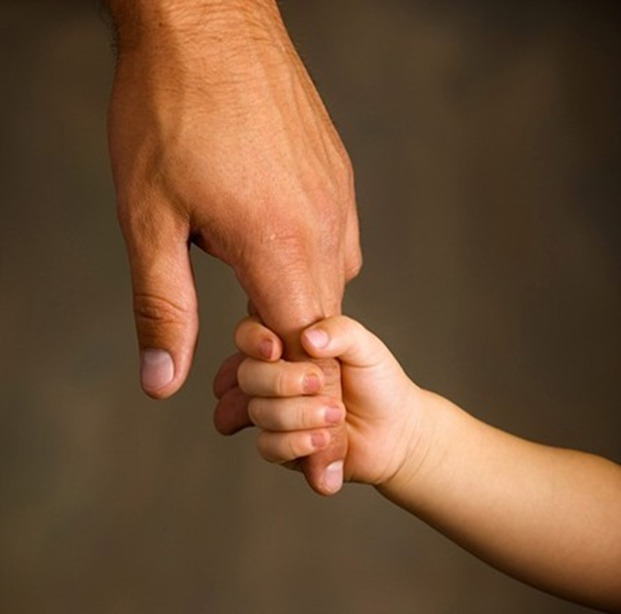 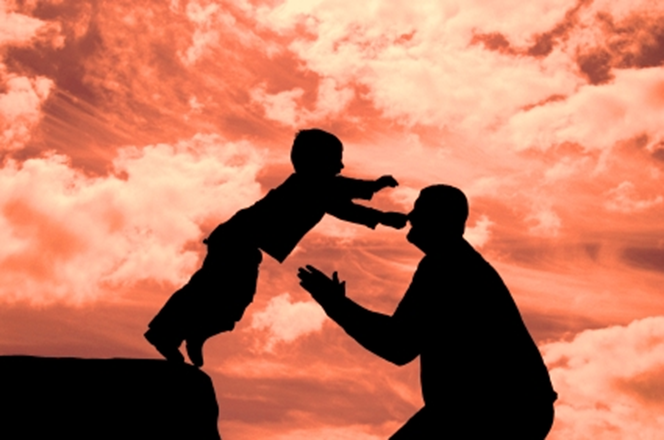 [Speaker Notes: Matthew 18:3 “Truly I tell you,” he said, “unless you turn and become like children, you will never enter the kingdom of heaven. 4 Therefore, whoever humbles himself like this child—this one is the greatest in the kingdom of heaven. 5 And whoever welcomes one child like this in my name welcomes me.
James 1:6 But he must ask in faith without any doubting, for the one who doubts is like the surf of the sea, driven and tossed by the wind.]
The Pursuit
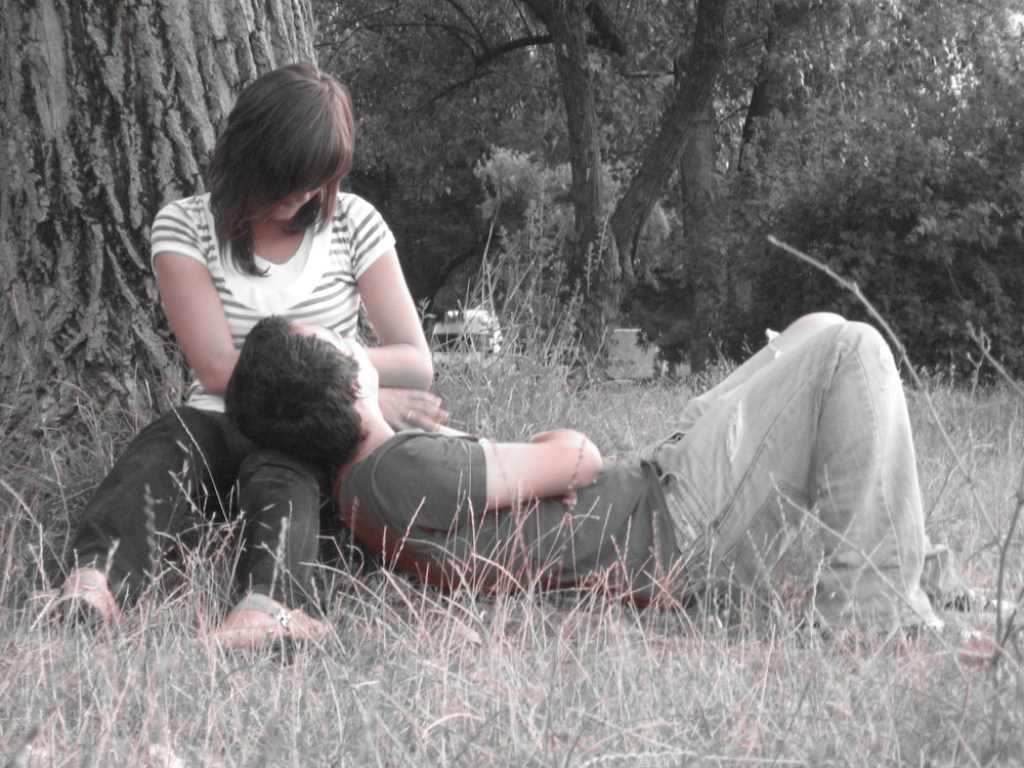 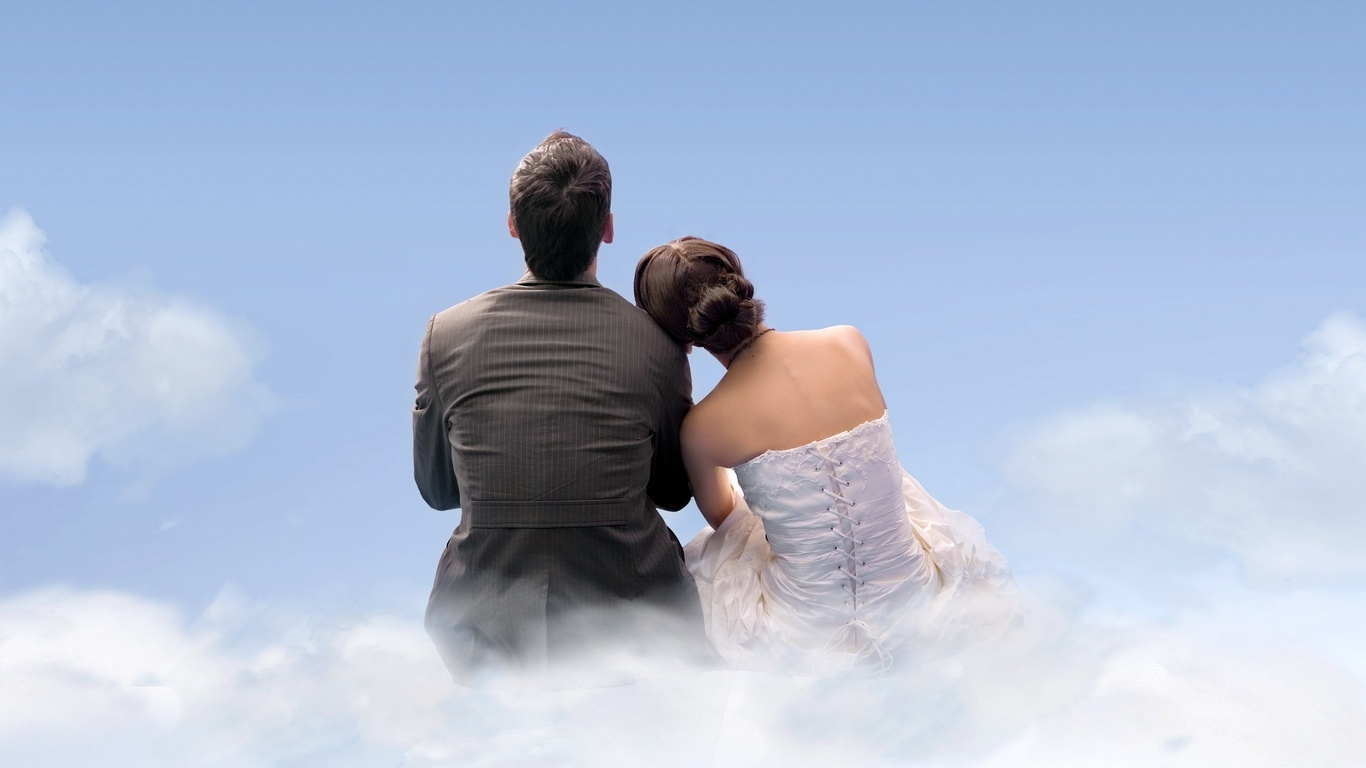 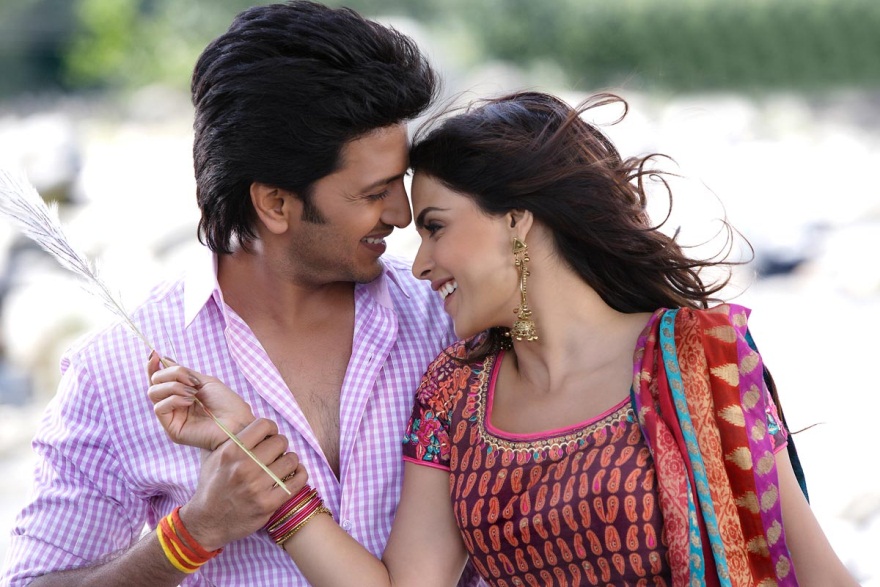 The Pursuit
We can have faith and still have unanswered questions.

You need enough of your questions answered to trust!!
What is apologetics?
Apologetics, in its most basic form, should be devotional.

It’s part of the pursuit of God.

Biblical faith is always reasonable.
1 Peter 3:14-15
But even if you should suffer for righteousness, you are blessed. Do not fear what they fear or be intimidated,
1 Peter 3:14-15
but in your hearts regard Christ the Lord as holy, ready at any time to give a defense to anyone who asks you for a reason for the hope that is in you. Yet do this with gentleness and respect.
1 Peter 3:15
Apologetics is for everyone!
It’s for everyone
Apologetics is for everyone.

Part of this pursuit is asking the deep and difficult questions for ourselves.
[Speaker Notes: 1 Peter 3:15 is directed at everyone. 
We are commanded to pursue God intellectually (Matt. 22:37-38).]
1 Peter 3:15
Apologetics is for everyone!
The call is to be ready to make a defense.
Be Ready
By asking questions for ourselves, we become prepared to answer others.
[Speaker Notes: This fosters dialogue rather than debate.]
Be Ready
By asking questions for ourselves, we become prepared to answer others.  

Being ready gives us the power of confidence.
[Speaker Notes: This fosters dialogue rather than debate.]
Be Ready
You should also be ready for your particular context. 

Who are you called to (right now)?
[Speaker Notes: Mormons, muslims, atheist in your office, 

If you are parents, you are called to reach your kids.]
1 Peter 3:15
Apologetics is for everyone!
The call is to be ready to make a defense.
We are defend with gentleness and respect.
Gentleness and Respect
Caution: Apologetics can be misused. 

Don’t win the debate but lose someone’s soul.
[Speaker Notes: In 2 Cor. 10:5 Paul calls us to destroy or demolish ideas. But we need to be careful we don’t destroy the person who has the idea. 

Don’t win the battle and lose the war. Don’t win a debate and lose a soul.]
The Pursuit of God
Application
Be curious about God.
Pursue God with all of who you are.
Tell everyone!